Médiation Animale : Un cheval de Troie dans l’institution ?

Médiation Animale, de quoi parle-t-on ? 

Quelques clés pour aborder les 
liens santé mentale & Médiation Animale 



Didier VERNAY, 
Médecin Neurologue honoraire CHU de Clermont-Ferrand, 
Co-coordonnateur pédagogique du DU RAMA*


* DU Relation d’aide par la médiation animale – Faculté de Médecine de Clermont-Ferrand
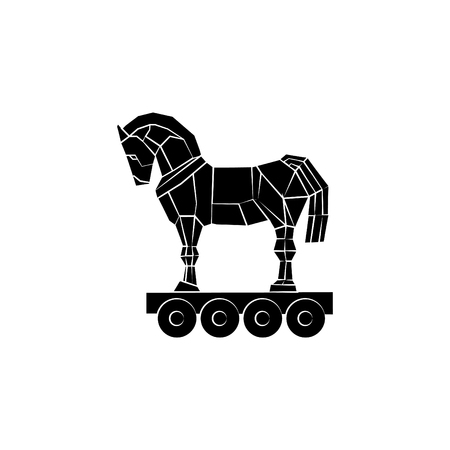 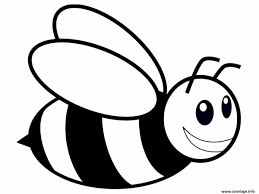 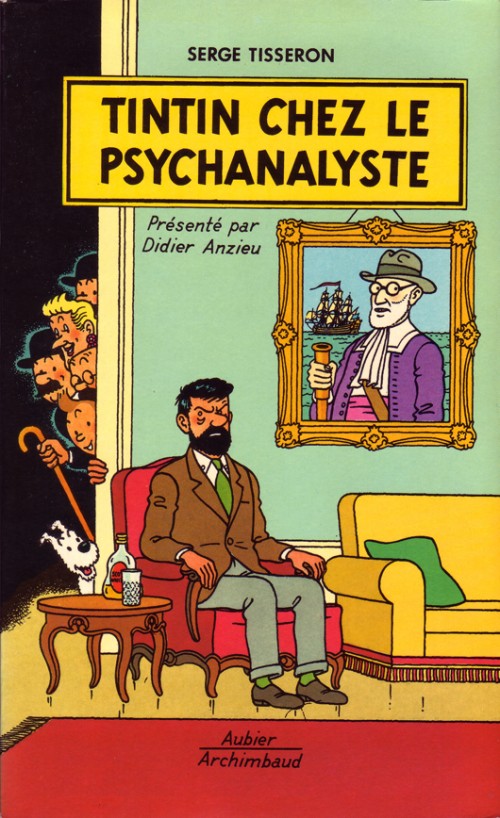 Quelle est la différence 
entre un Psy et son chien ?
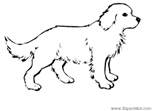 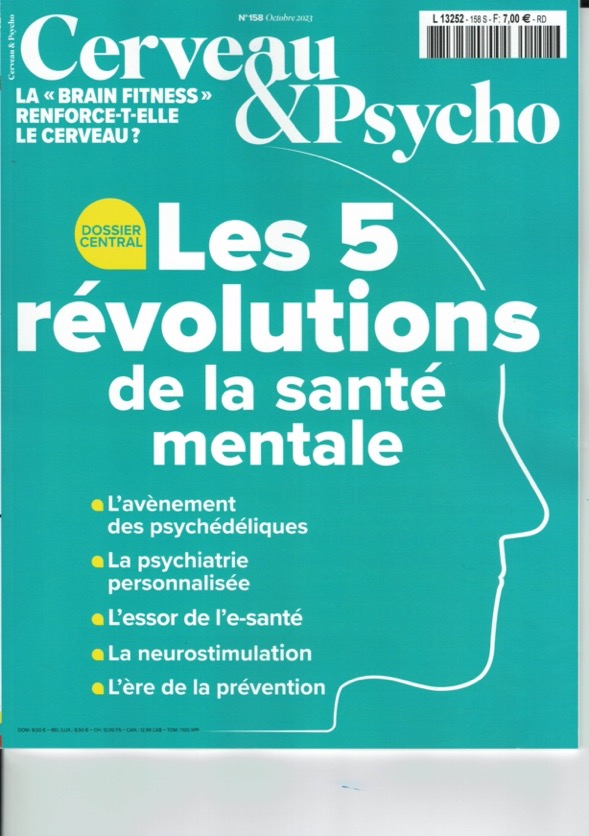 Il y a encore un créneau 
à prendre !
La santé mentale correspond à un état de bien-être mental qui nous permet 
- d'affronter les sources de stress de la vie, 
- de réaliser notre potentiel, 
- de bien apprendre 
- et de bien travailler, 
- et de contribuer à la vie de la communauté
un état de bien-être qui permet à chacun de réaliser son potentiel, de faire face aux difficultés normales de la vie, de travailler avec succès et de manière productive, et d’être en mesure d’apporter une contribution à la communauté »
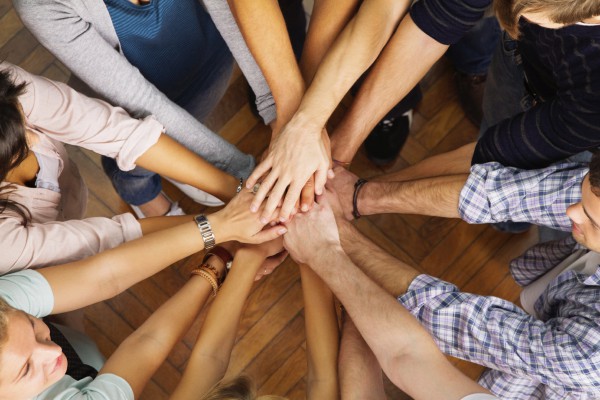 Le lien 
                         Besoin de sens 


Le sentiment d’être participatif, reconnu, aimé, solidaire …
(comportement affiliatif)
Médiation Animale : Un cheval de Troie dans l’institution ?

Médiation Animale, de quoi parle-t-on ?
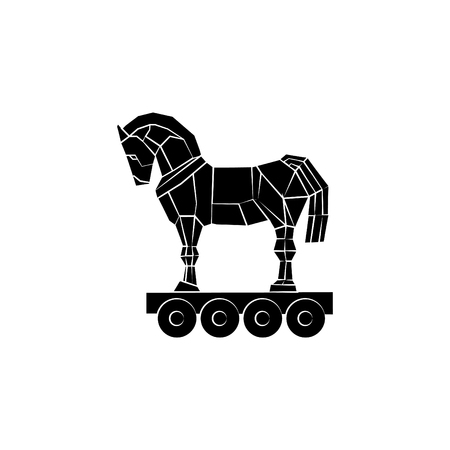 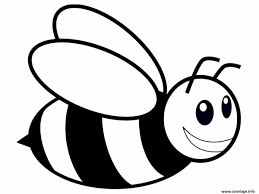 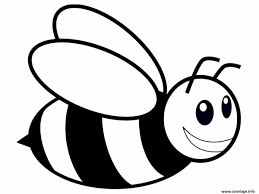 Evolution des pratiques et des idées en France
Marie-Claude Lebret
Renée De Lubersac
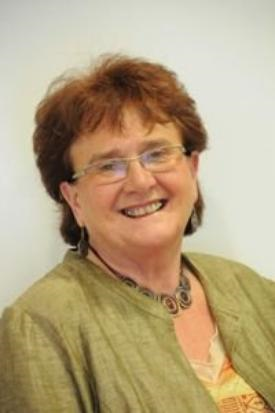 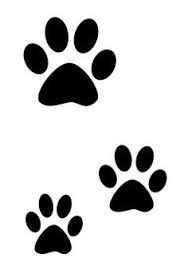 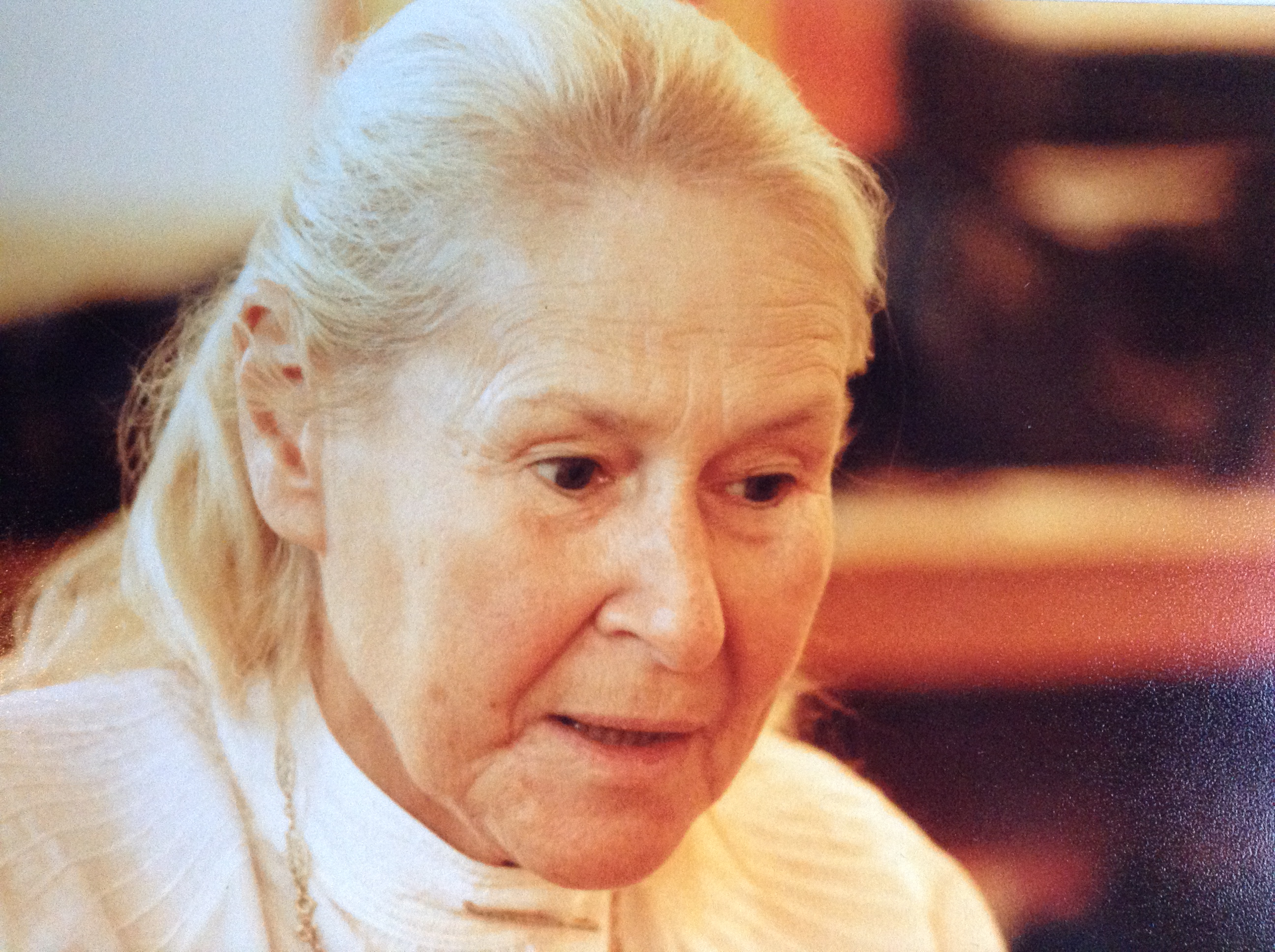 Nous avons deux « MA’s angels »
1900
1960
2000
Jérome Michalon – 2014
Aide au handicap
Soin & aide psycho, sociale et éducative
Justice
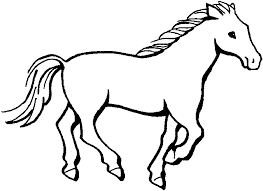 Renée De Lubersac : therapie avec le cheval (FENTAC)
Marie-Claude Lebret : chiens d’aide / sociaux / d’éveil  
(ANECAH / Handichien)
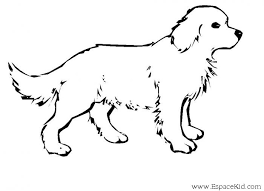 Une petite histoire dans la grande
AFIRAC 
 (Association Française d’Information et de Recherche sur l’Animal de compagnie)
= «Médiation Animale»

Fédération Internationale des 
Thérapies et Relations d’Aide par la Médiation  
(FITRAM)
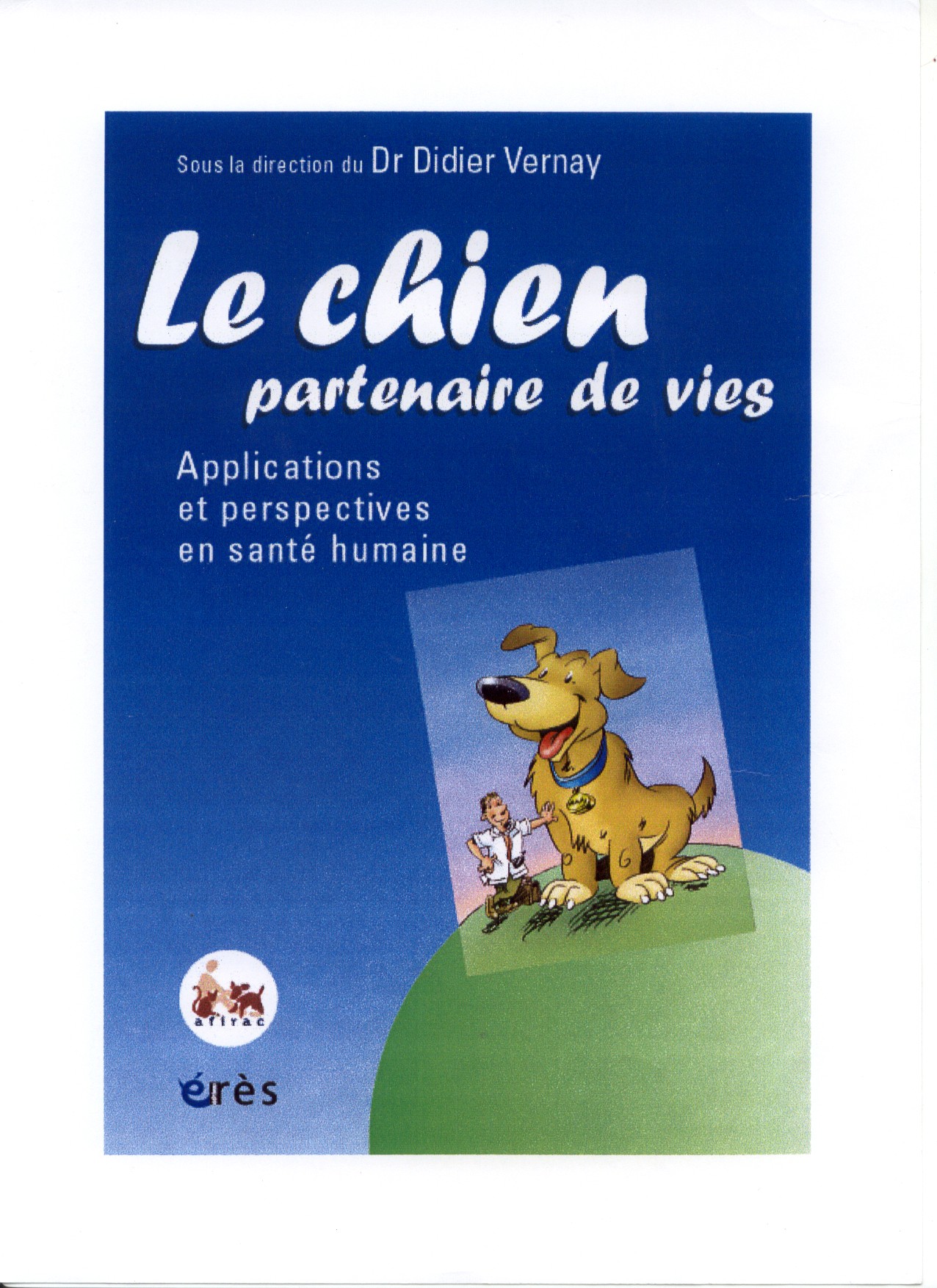 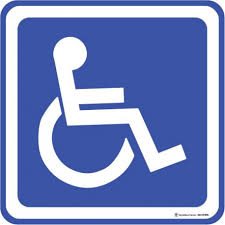 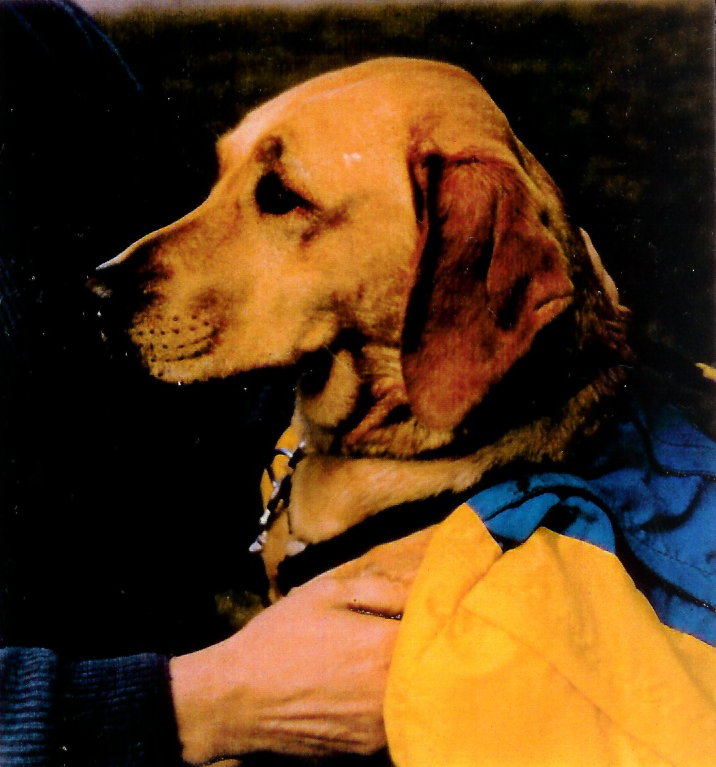 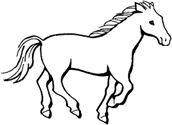 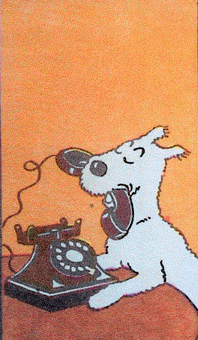 Fondation  A. & P. SOMMER
2010 GERMA 
Charte des bonnes pratiques
Licorne & Phénix

DU RAMA
MA = un horizon et un truc de 
fainéant-travailleur qui se fait plaisir
3 lois du vivant 

Diversité
Ressources 
Tout est relié
Sens
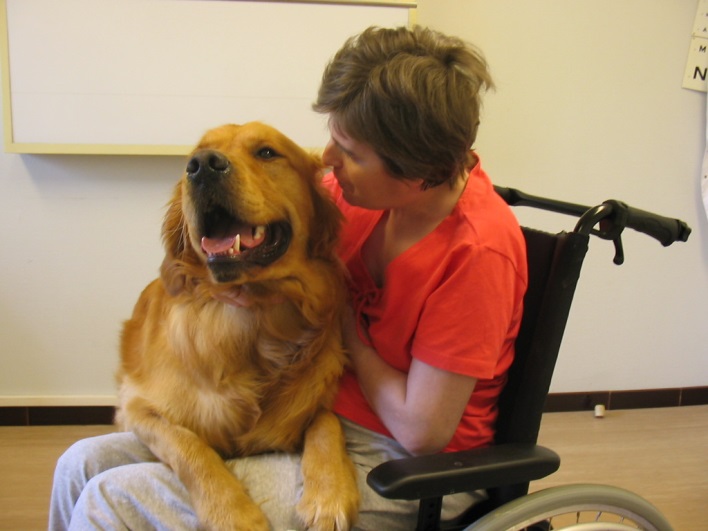 Elsa* & Ti’Loup
Temps
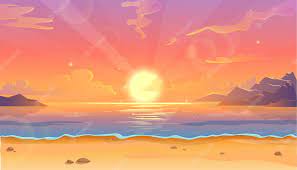 Espace
x
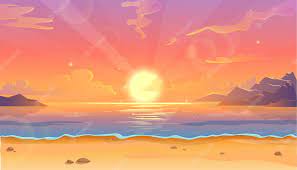 Médiation Animale : Un cheval de Troie dans l’institution ?

Quelques clés pour aborder les 
liens santé mentale & Médiation Animale
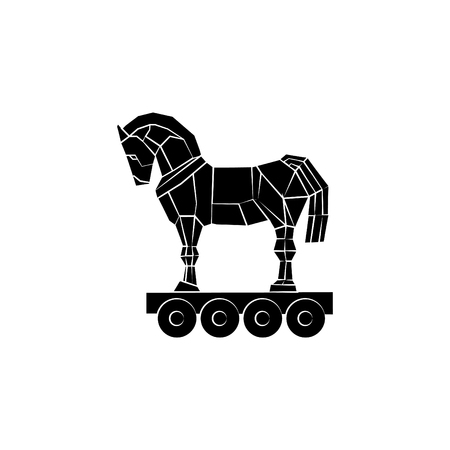 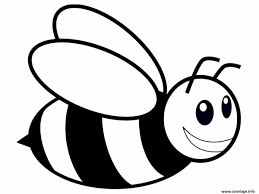 Médiation Animale : Un cheval de Troie dans l’institution ?

Institution = lieu de pouvoir / conflits & lutte 

Système + vivant : échanges vitaux + perméable 

En évolution : ça change tout le temps 

                - énergie : moyens, compétences, organisation 

                - identité

	- valeurs 

	- objectif, sens 

	- intégré dans un système (santé) et société
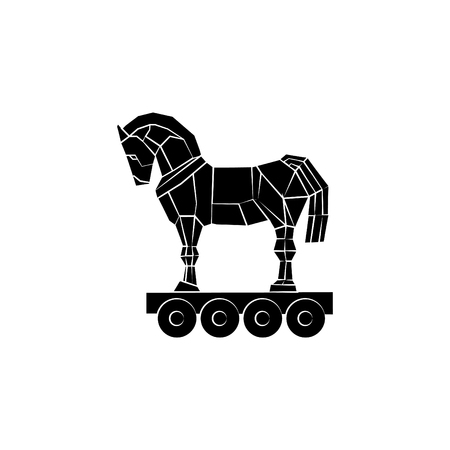 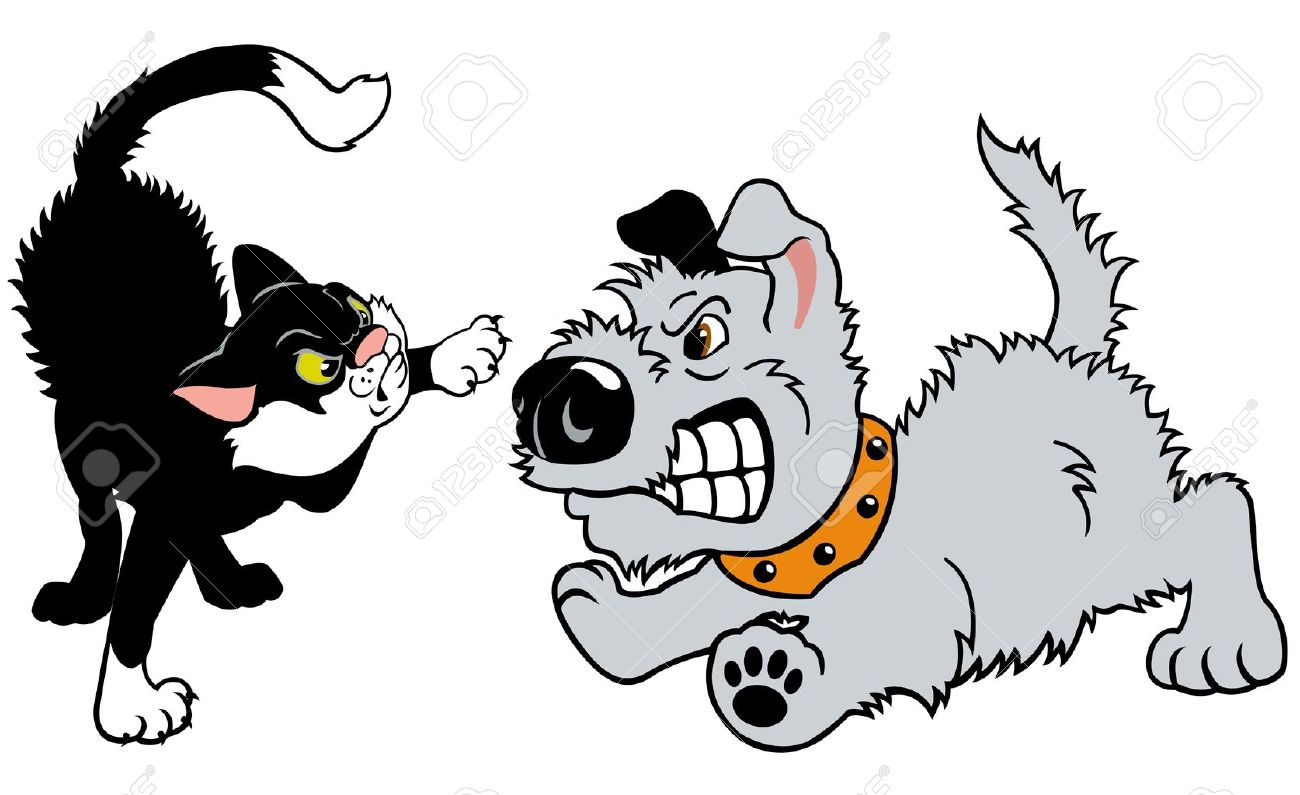 soi
Non soi
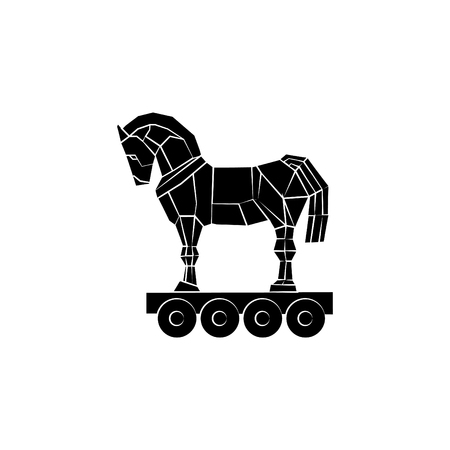 Médiation Animale, de quoi parle-t-on ? 
quelques clés pour aborder les 
liens santé mentale & Médiation Animale
Êtes-vous rêveur ? 

Votre pensée est-elle incarnée ? 

Je m’appuie sur mes compétences socles ….

Vous prendrez bien une petite pincée d’animisme 

Votre évaluation tue t’elle l’action ? 

Etes-vous accro à Tic-toc ? 

Alors vous êtes un humain !
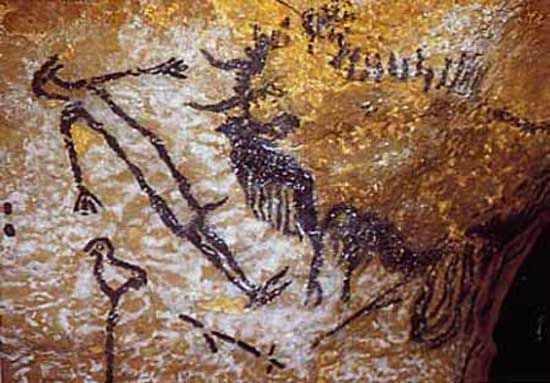 Êtes-vous rêveur ?
Homéothermes
Vertébré homéotherme : 

Une même « maquette cérébrale » pour les mammifères
 (oiseaux pallium // cortex) 

Sommeil Paradoxal (rêve)

Immaturité, à la naissance = attachement 

Plasticité cérébrale  = apprentissages, cultures, singularité ….
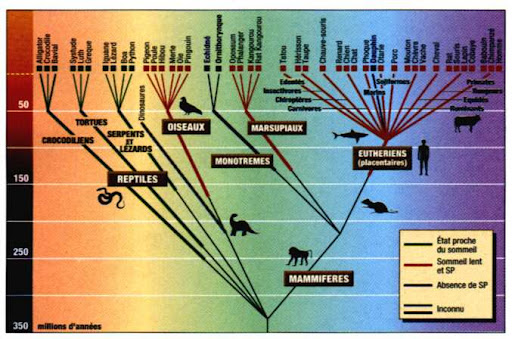 2)  Votre pensée est-elle incarnée ?
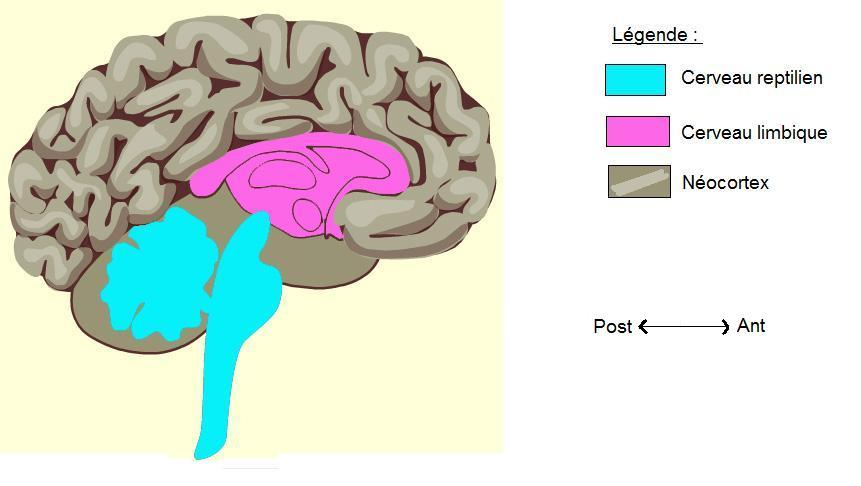 Antonio Damasio * :  

Les émotions modulent la cognition 

Les experiences corporelles (marqueurs somatiques) modulent aussi les émotions

Bottom up &  top down flow
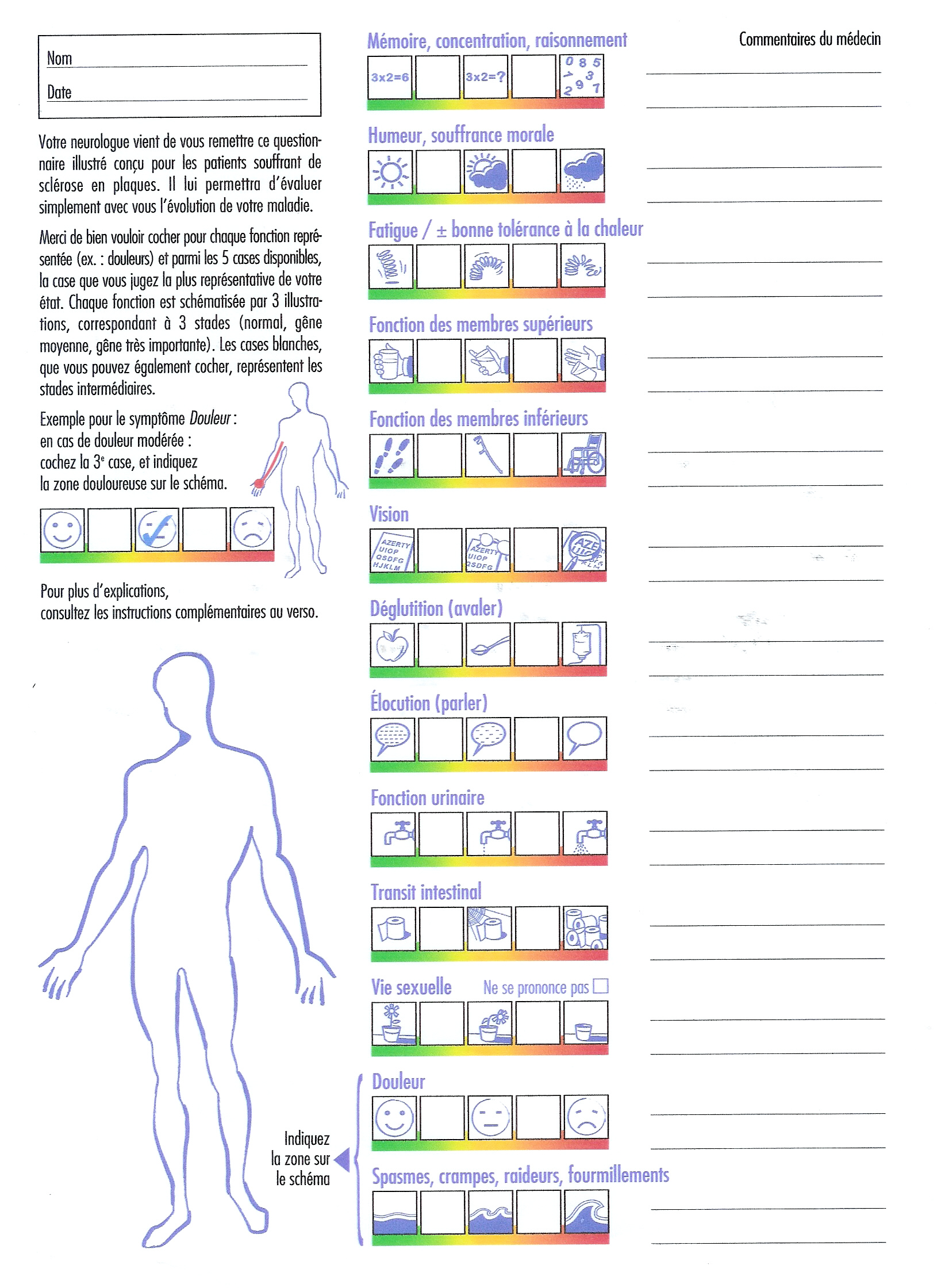 * L'Erreur de Descartes : la raison des émotions, Paris, Odile Jacob, 1995.
* Le Sentiment même de soi : corps, émotions, conscience, Paris, Odile Jacob, 1999.
* Spinoza avit raison : joie et tristesse, le cerveau des émotions, Paris, Odile Jacob, 2003.
* L'autre moi-même : les nouvelles cartes du cerveau, de la conscience et des émotions, Paris, Odile Jacob, 2010.
L* ’ordre étrange des choses  : la vie, les émotions et la fabrique de la culture, Paris, Odile Jacob, 2017.
* Sentir et savoir : une nouvelle théorie de la conscience, Paris, Odile Jacob, 2021.
Je m’appuie sur mes compétences socles 
	Tu t’appuies sur tes compétences socles 
		Il s’appuie sur ses compétences socles 
			Nous nous appuyons sur nos compétences socles ……
Communication au sein d’une espèce et entre espèces 
Attention visuelle soutenue 
Élan à l’interaction 
Imitation 
Comportements affiliatifs
Organisation du geste
Chien 
Chat
Cheval 
Perroquet 
Dauphin 
……
Singe capucin
L’animal peut déverrouiller le monde intérieur de l’enfant par ses effets anxiolytiques et la sécurité affective qu’il installe.
L’animal structure et rend les compétences-socles de l’enfant lisible et fonctionnelles.
L’animal stimule l’imaginaire, les processus cognitifs et la créativité.
4)  Vous prendrez bien une petite pincée d’animisme ?
Anthropologie / écologie des relations : soi / non-soi  - humain / non-humain
Ph Descola « Par-delà nature et culture » Gallimard. 2005
Continuité des esprits
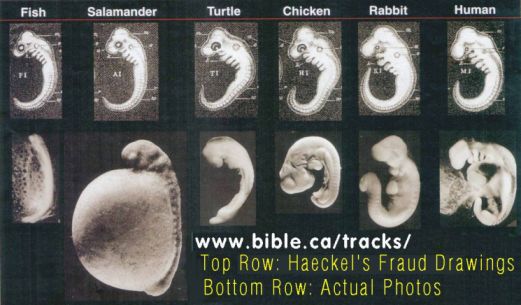 Totémisme 
Animisme 
Analogisime
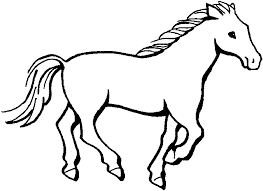 Travaux anthropologiques de Philippe Descola 
à propos du fondement des civilisations.
continuité biologique
Civilisation occidentale  = naturalisme
5)  Votre évaluation tue t’elle l’action ?
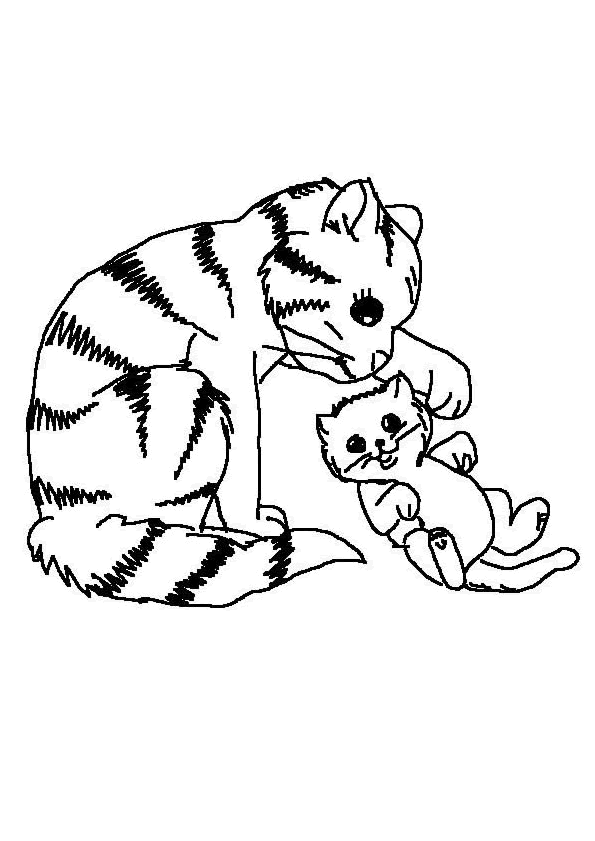 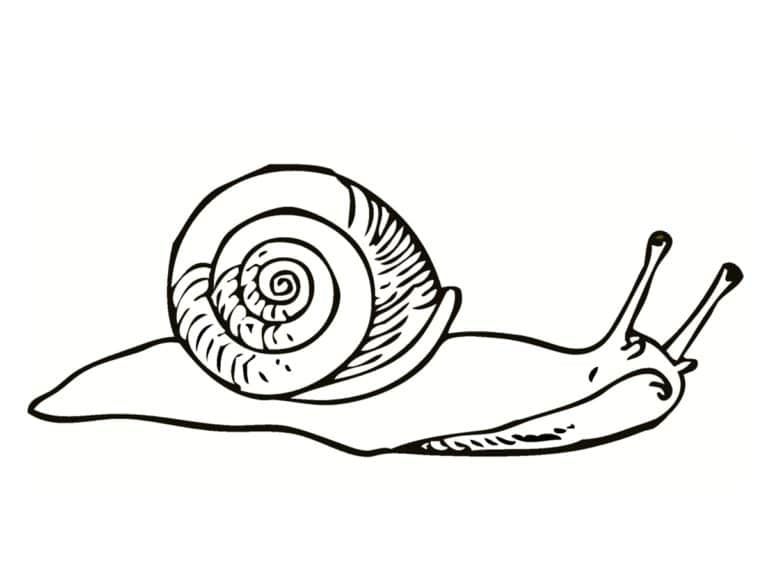 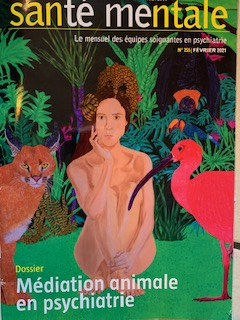 « La répétition de protocoles trop standardisés risque de gommer la singularité des rencontres, d’ôter aux sujets (humains et animaux) la possibilité d’être agents dans le dispositif, au risque d’en faire disparaitre le potentiel »

Bénédicte De Viller   

Qu’appelle-t-on Médiation Animale. 
Dossier Médiation Animale en Psychiatrie
Revue Santé Mentale – N°255 Février 2021.
Êtes-vous accro à Tic-toc ? 

Prévention I et II
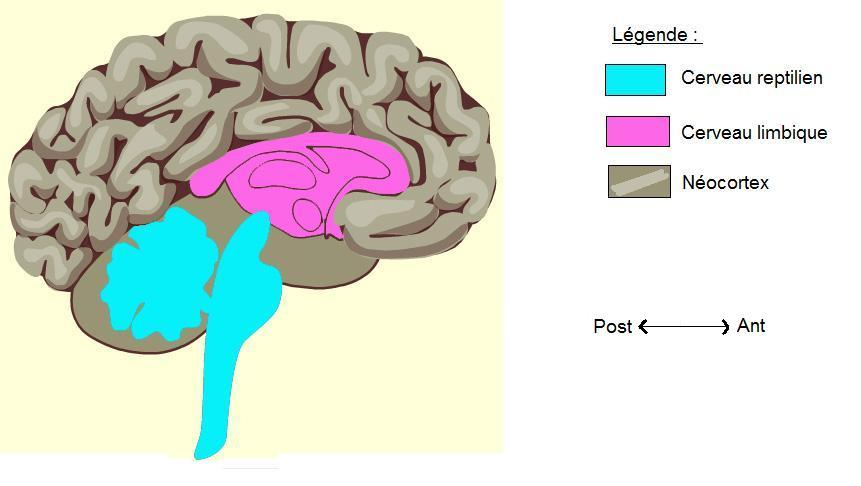 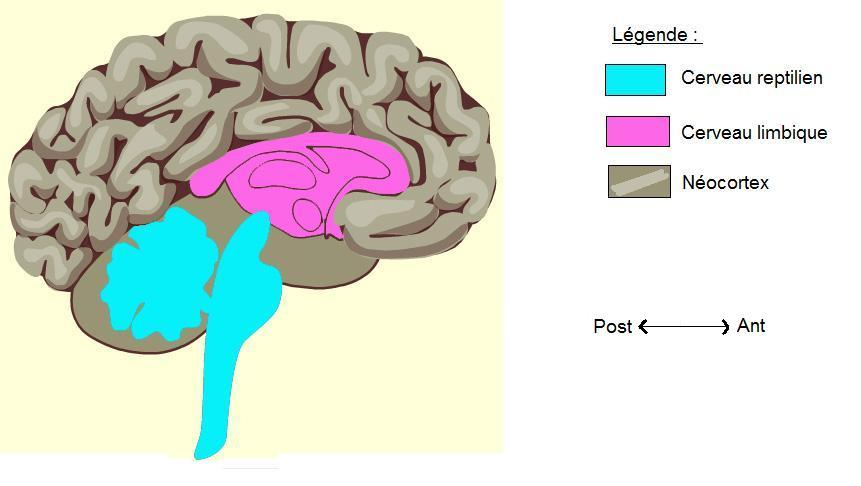 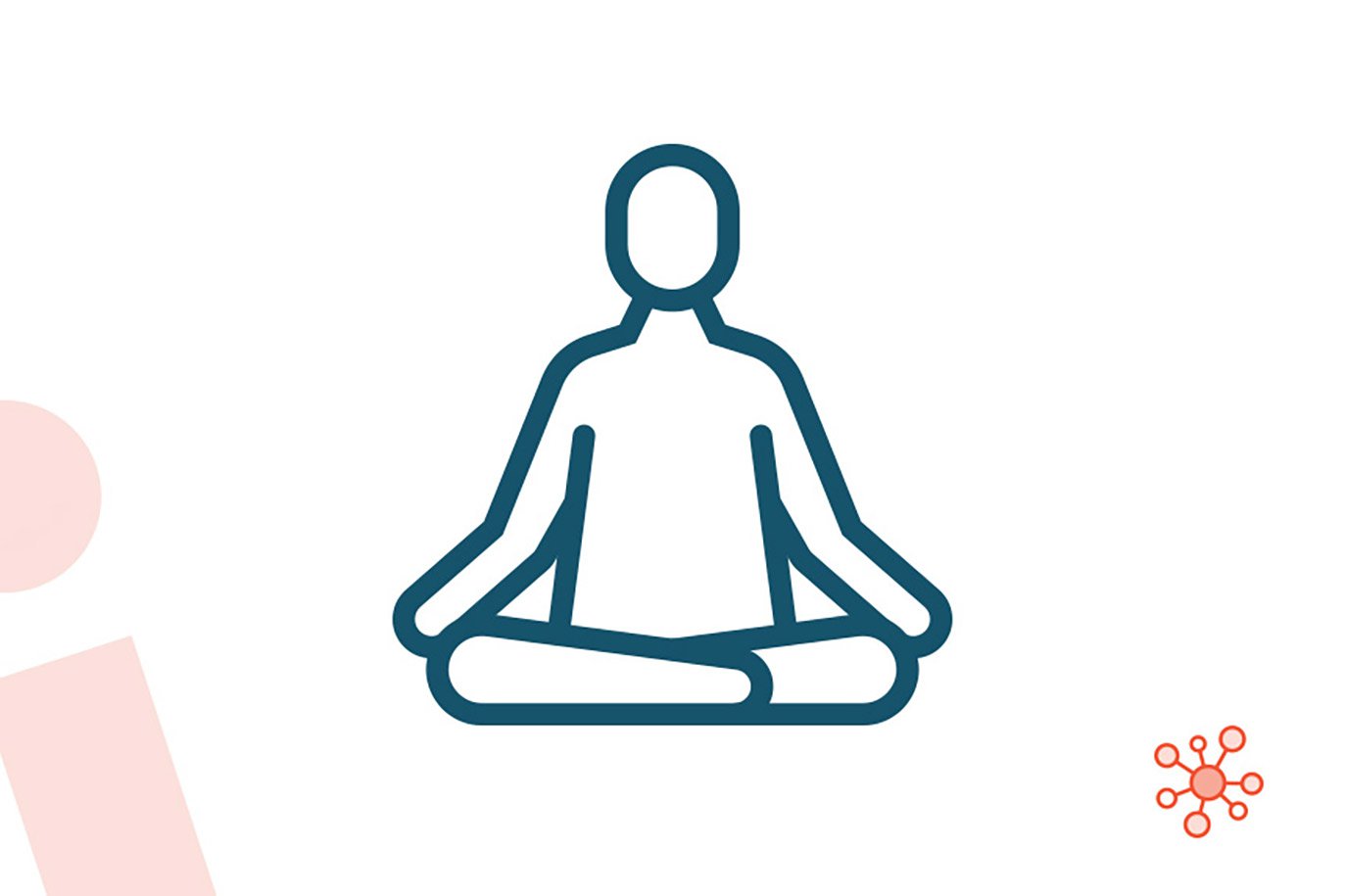 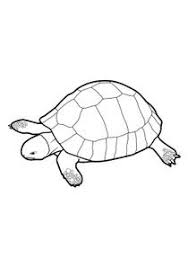 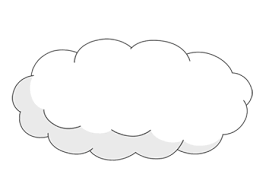 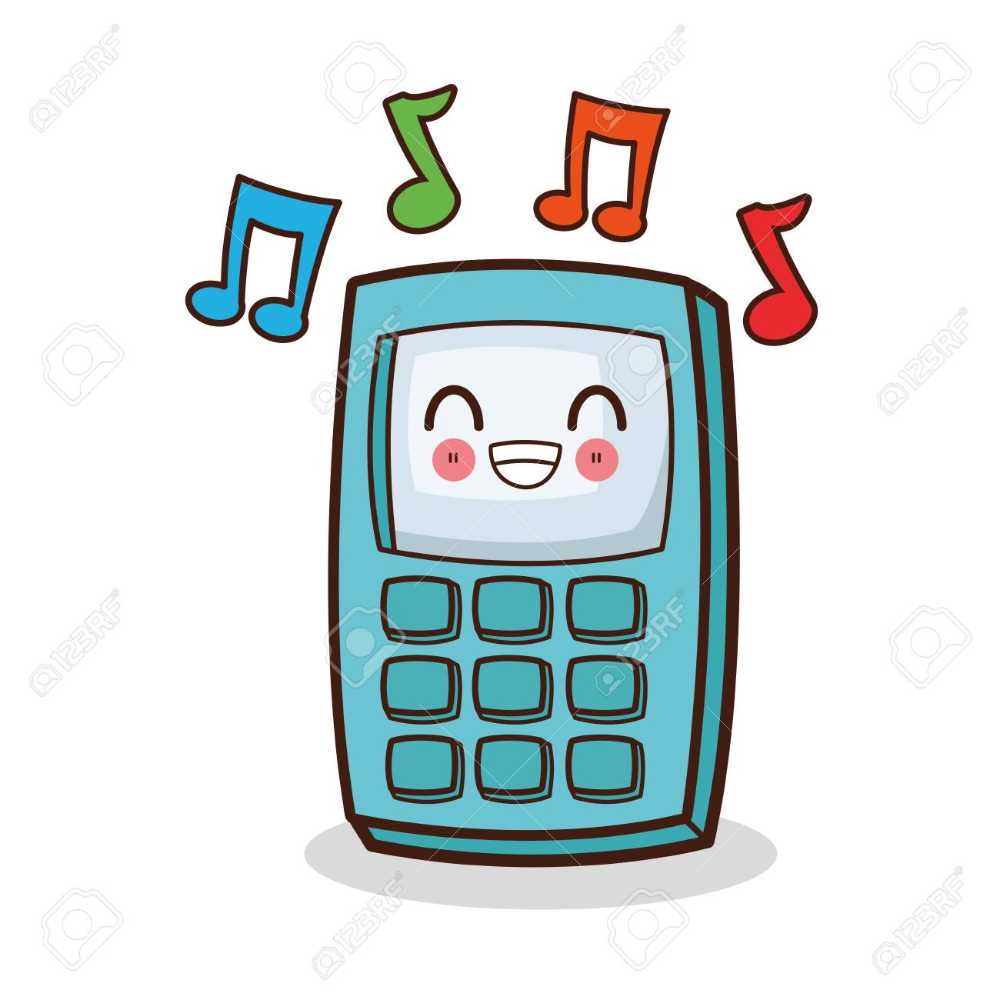 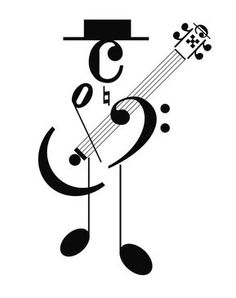 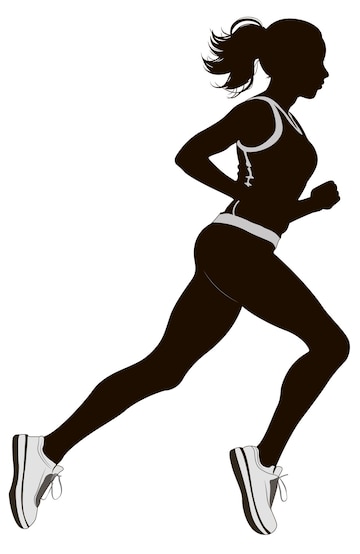 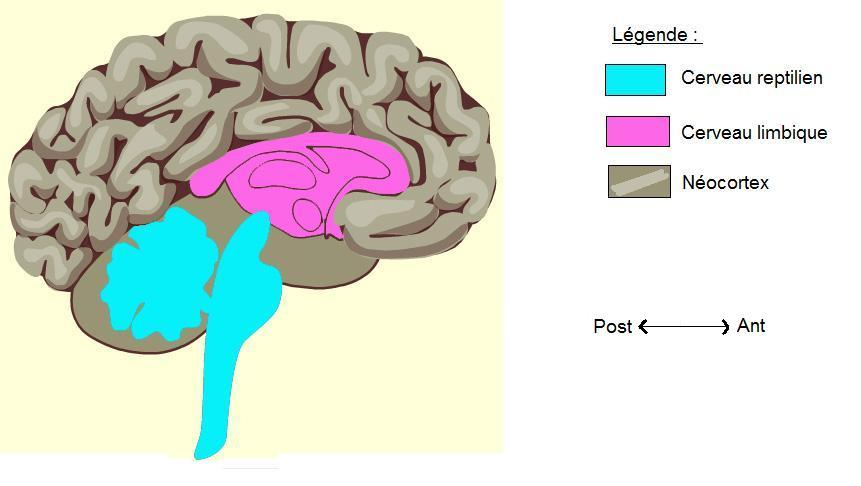 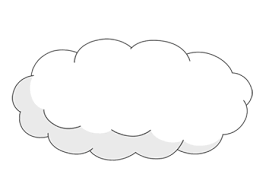 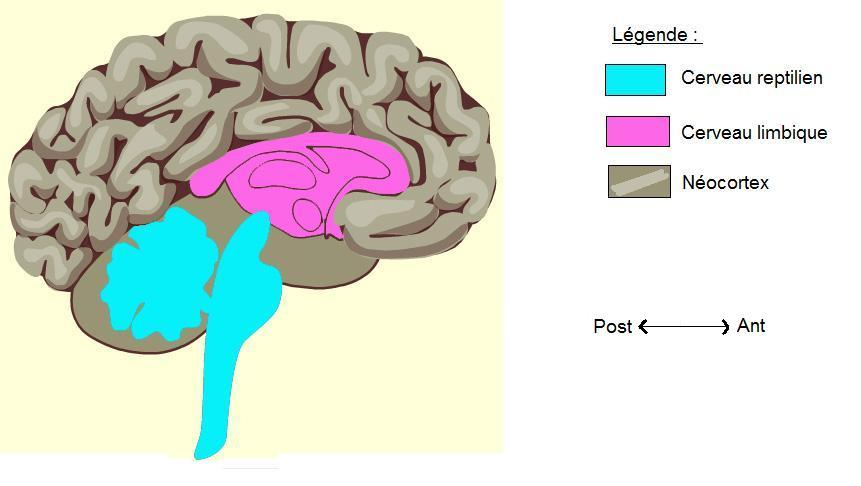 Rapport sur 
la guerre 
cognitive. 
OTAN 2019. 

François Du Cluzel
Bernard Claverie
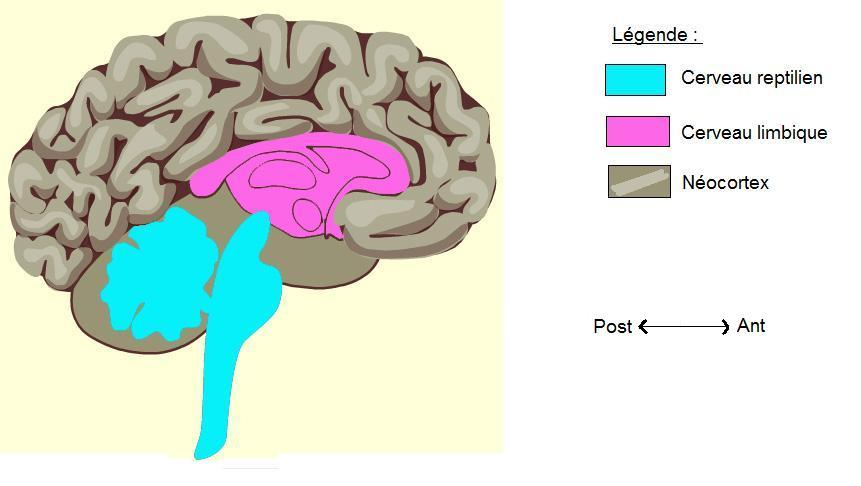 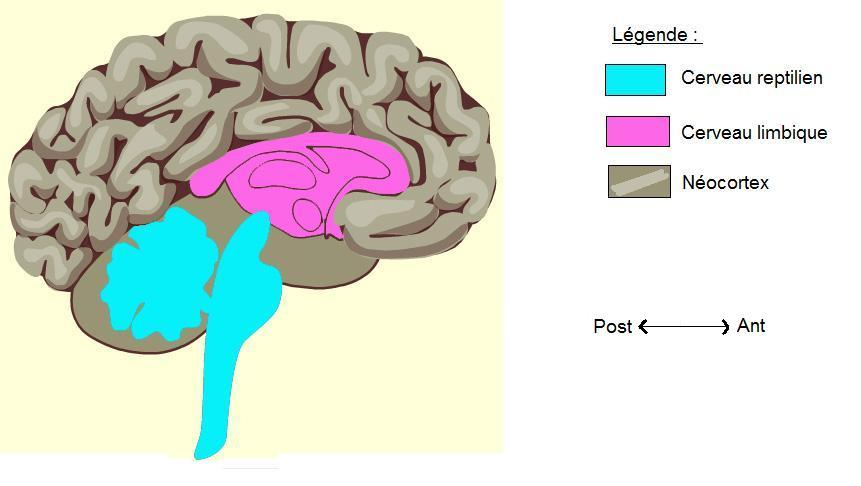 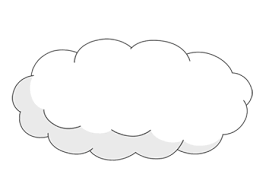 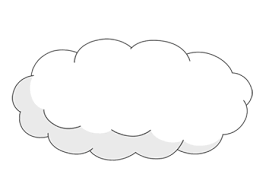 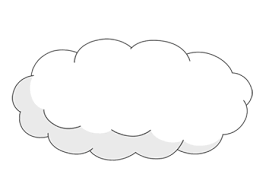 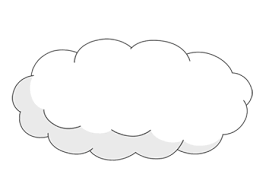 7 )   Vous êtes un humain !   …………     Donc un grégaire compulsif
Un homéotherme rêveur à la pensée incarnée 
qui s’appuie sur ses compétences socles
pour échanger, partager, et prendre plaisir à jouer  
avec les hommes et les animaux …

Mais pas que : pour être incarné, 
« vivant »  et bien-traitant, 
voire thérapeutique.
cognition
émotion
corps
corps
corps
émotion
émotion
cognition
proto-cognition
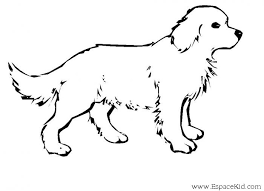 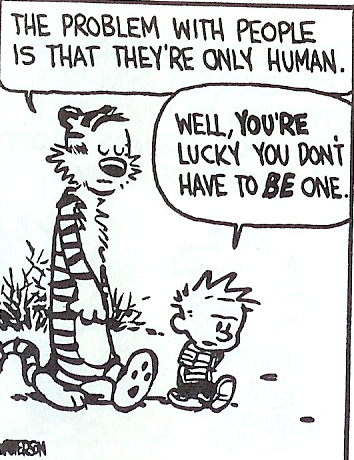 Merci de votre attention
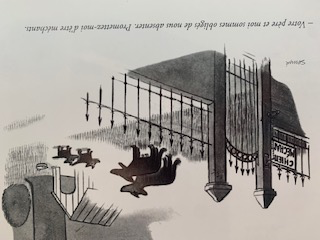 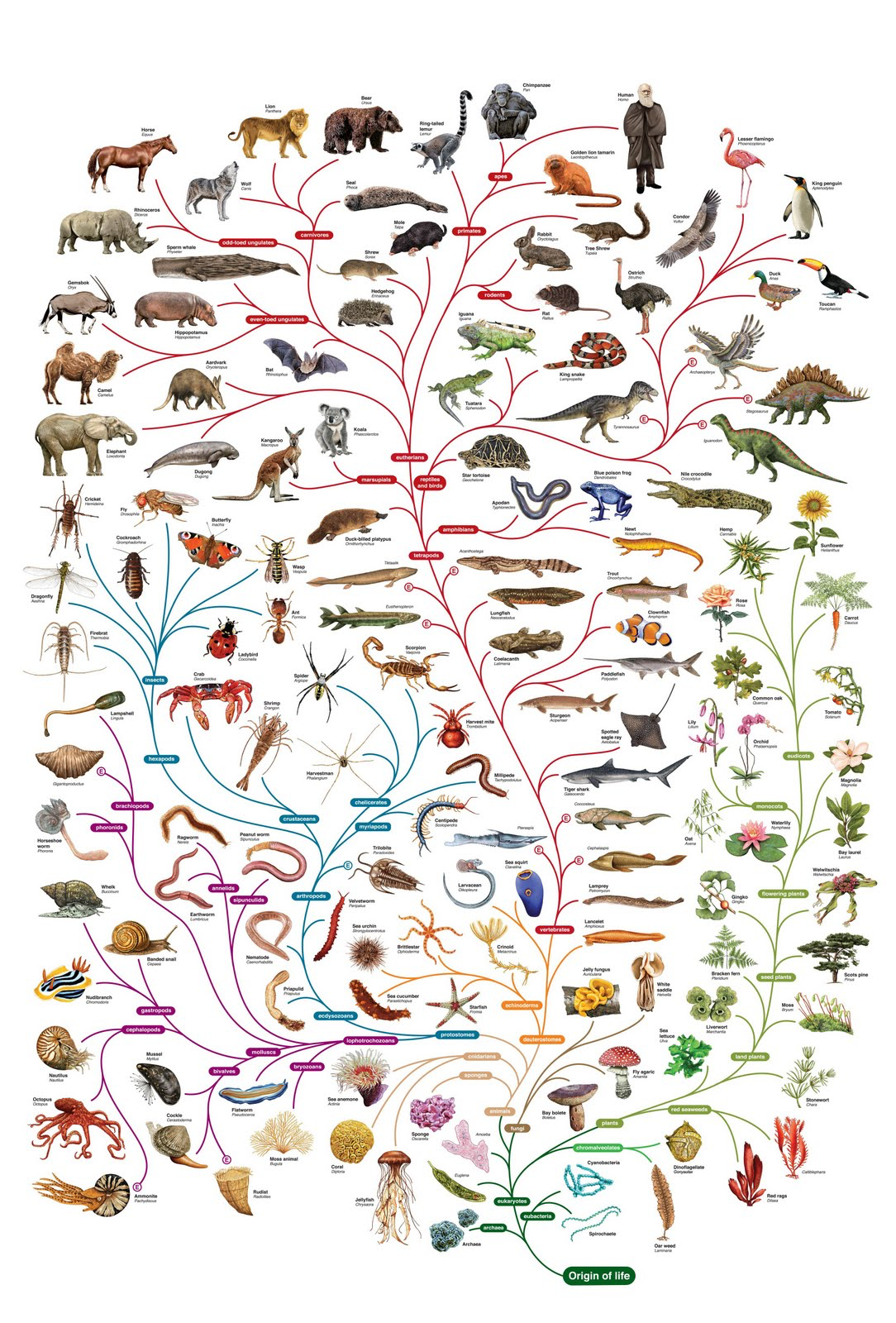 Trois lois du vivant / écosystème - 1
Plus il y a de diversité, plus le système est résilient
 
MA = diversification des propositions thérapeutiques ou de modes relationnels singuliers humain/non-humain

Les messages de ce vécu relationnel / transposition à la personne / équilibre personnel :

communication – capacité d’inhibition – tolérance à la frustration, apprentissages, bien-être/bien-traitance,
Sociabilité, coopération, conflits  …. 

Homéothermie / apprentissages – rêves – attachement 

Trouver sa place, son rôle  

rythmes & biorythmes, sommeil, repos, alimentation, …
Trois lois du vivant / écosystème - 2
2) C’est la limitation des ressources qui régule l’effectif (le potentiel)


Ressources financières, humaines, compétences, collaborations …

Milieu riche, favorable
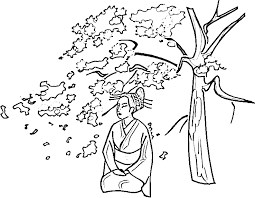 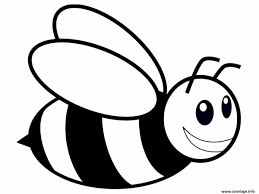 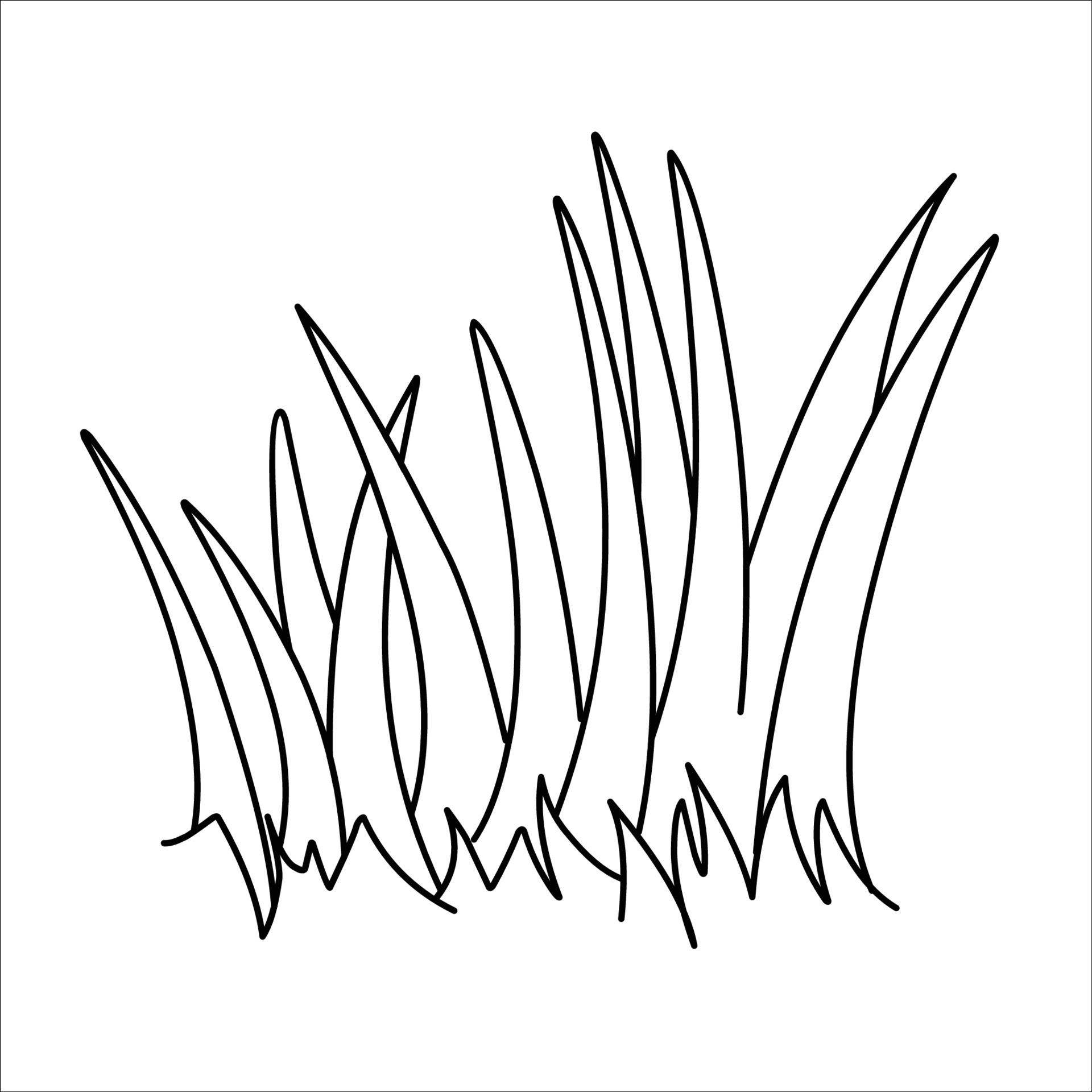 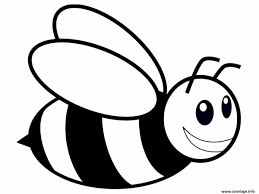 Trois lois du vivant / écosystème - 3
3) Tout est interconnecté 

Implication systémique importante, information des équipes et personnels, patients, familles ……..

Interroge l’architecture, l’hygiène des lieux et parcours animaux, le ménage, les services logistiques (cuisine, blanchisserie, poubelles  …), les espaces extérieurs, la faune et la flore locale (chats, rats, oiseaux, insectes,   …….

et : les méthodes de travail !
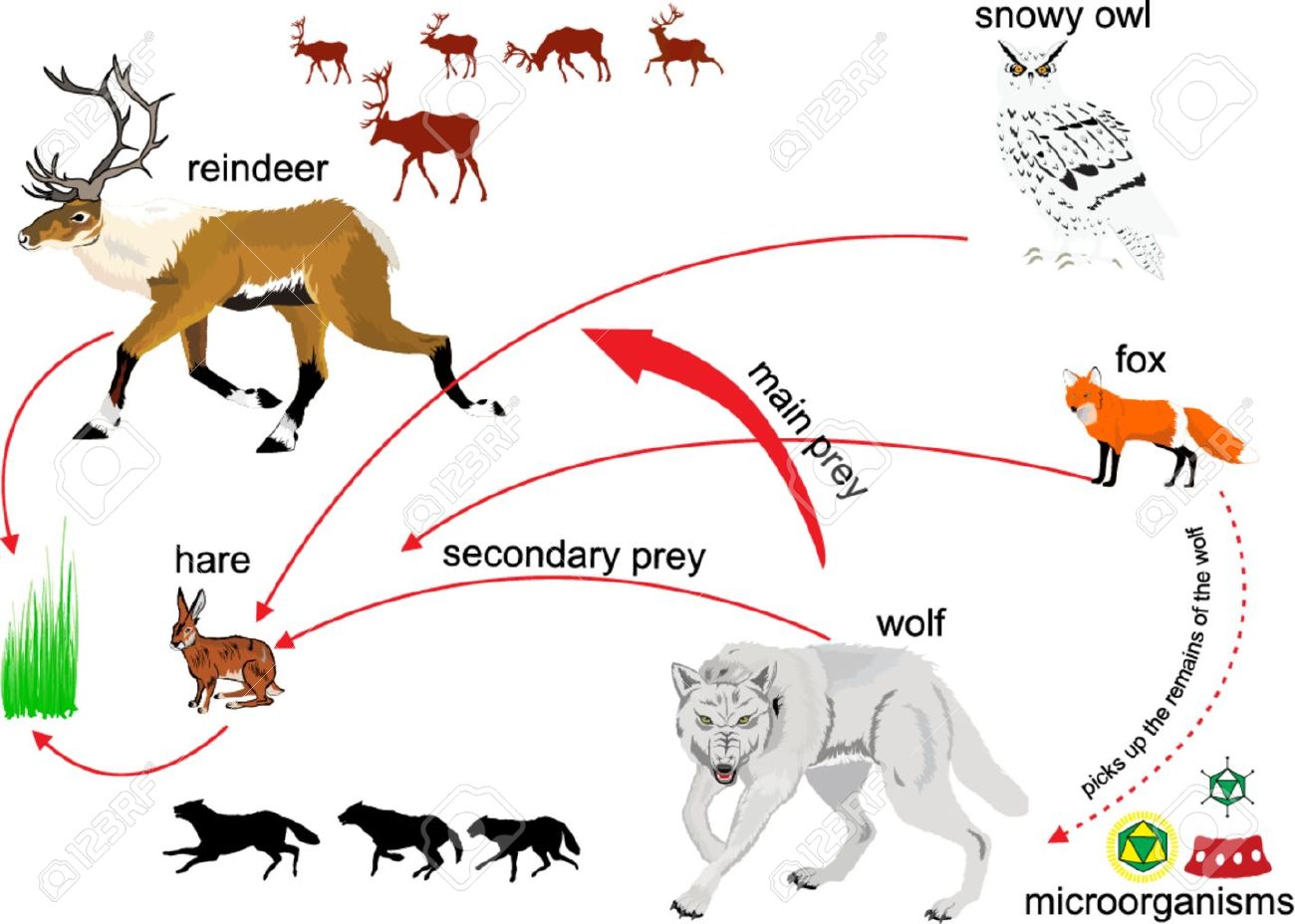 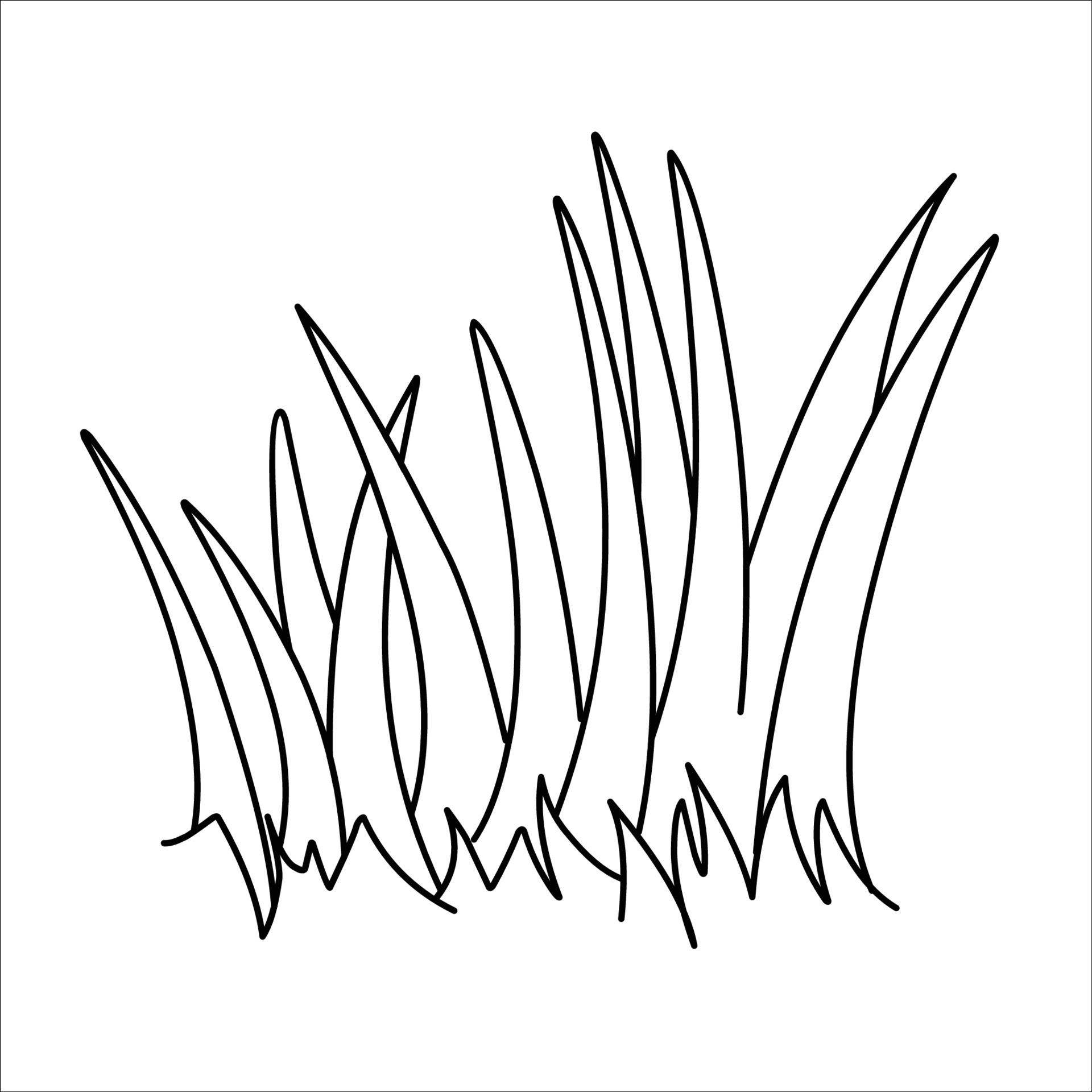